Friday 5th February 2021
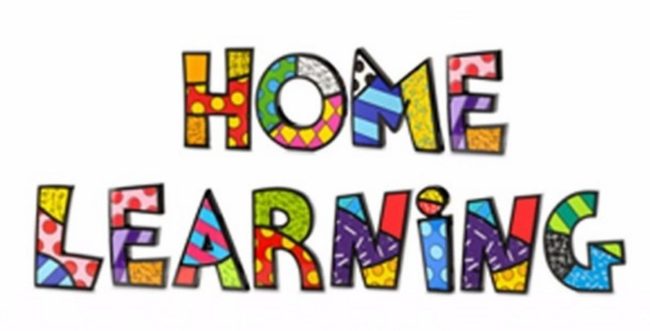 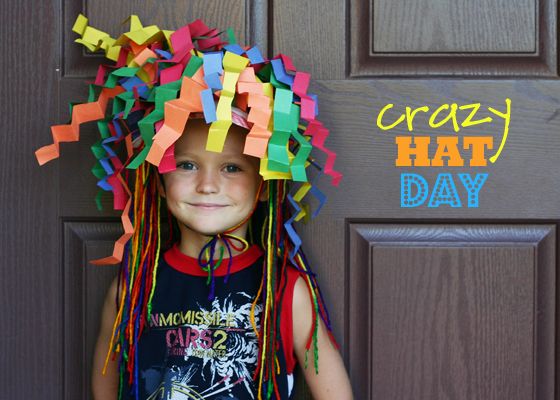 Reading and spellings:Remember to quiz your books using AR reader-https://ukhosted36.renlearn.co.uk/2234869/ https://www.mylor-bridge.cornwall.sch.uk/website/spellings/531079
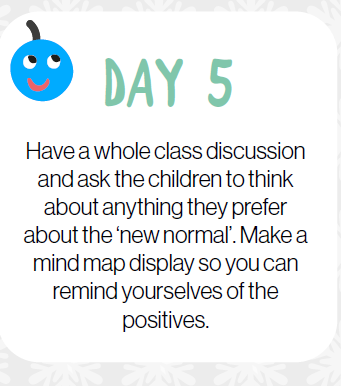 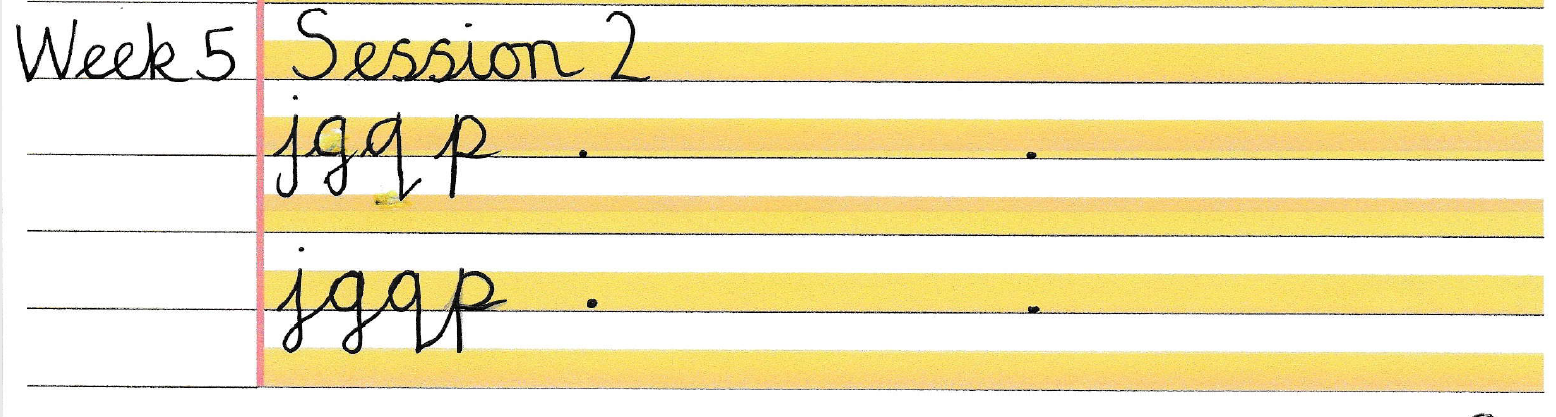 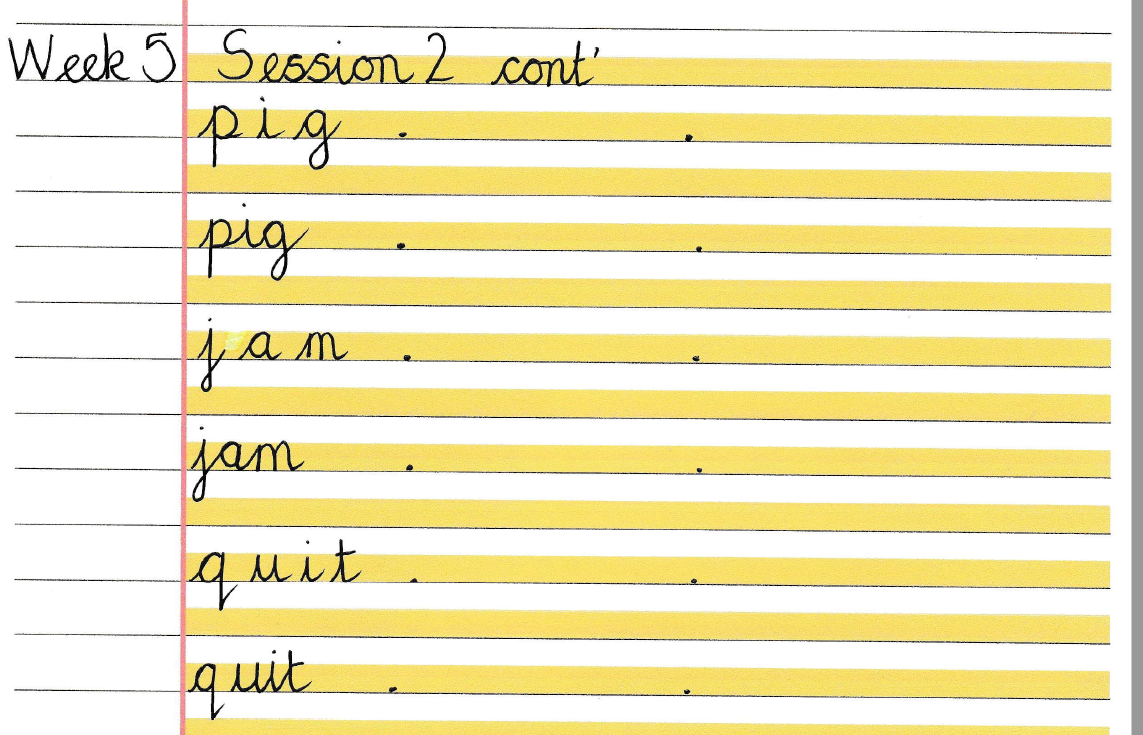 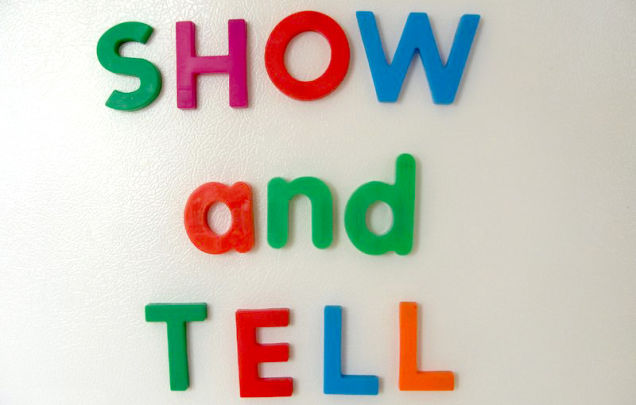 This week’s show and tell speakers are:
Bodi, Addi, Harriet and Jess!